Determination of dipolemoment
Name of the instructor : U.Nithya M.Sc.,M.Phil.,
Determination of dipolemoment:
Temperature method (Vapour Density Method)
        polar molecules
            P=PI+ Po
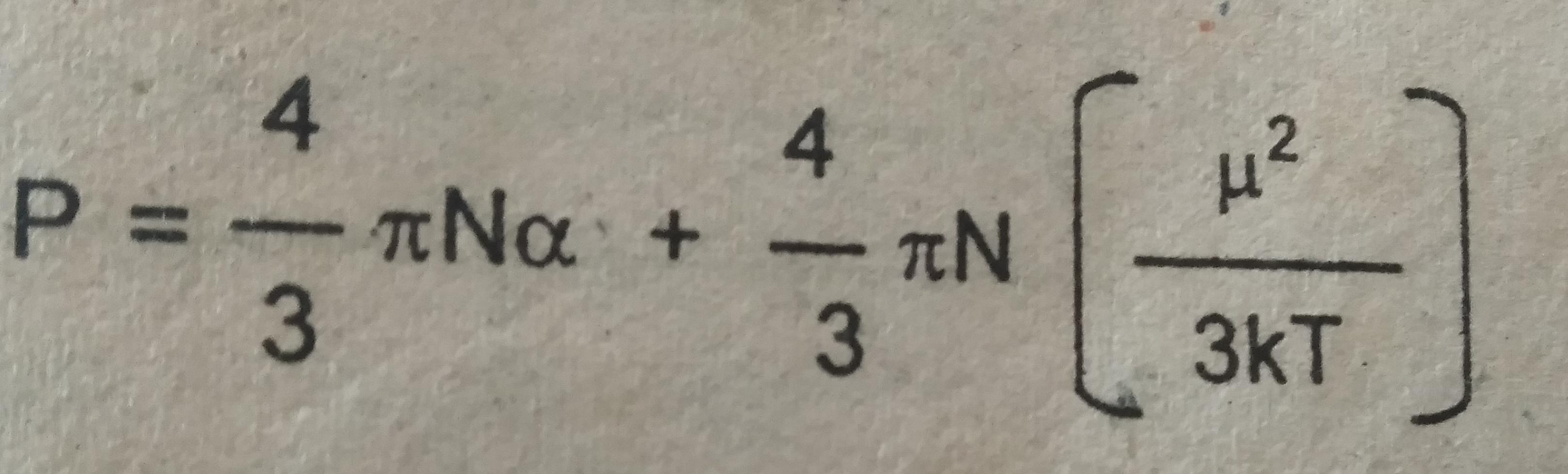 This equation may be written in the form
       P= A+ B/T
 
 

The slope of the line is given by



from which diPolemoment can be calculated
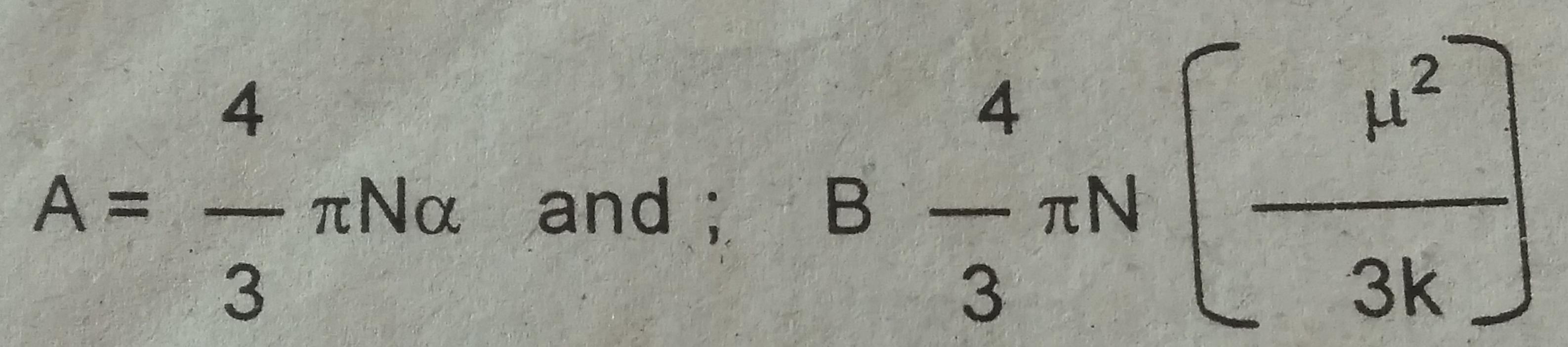 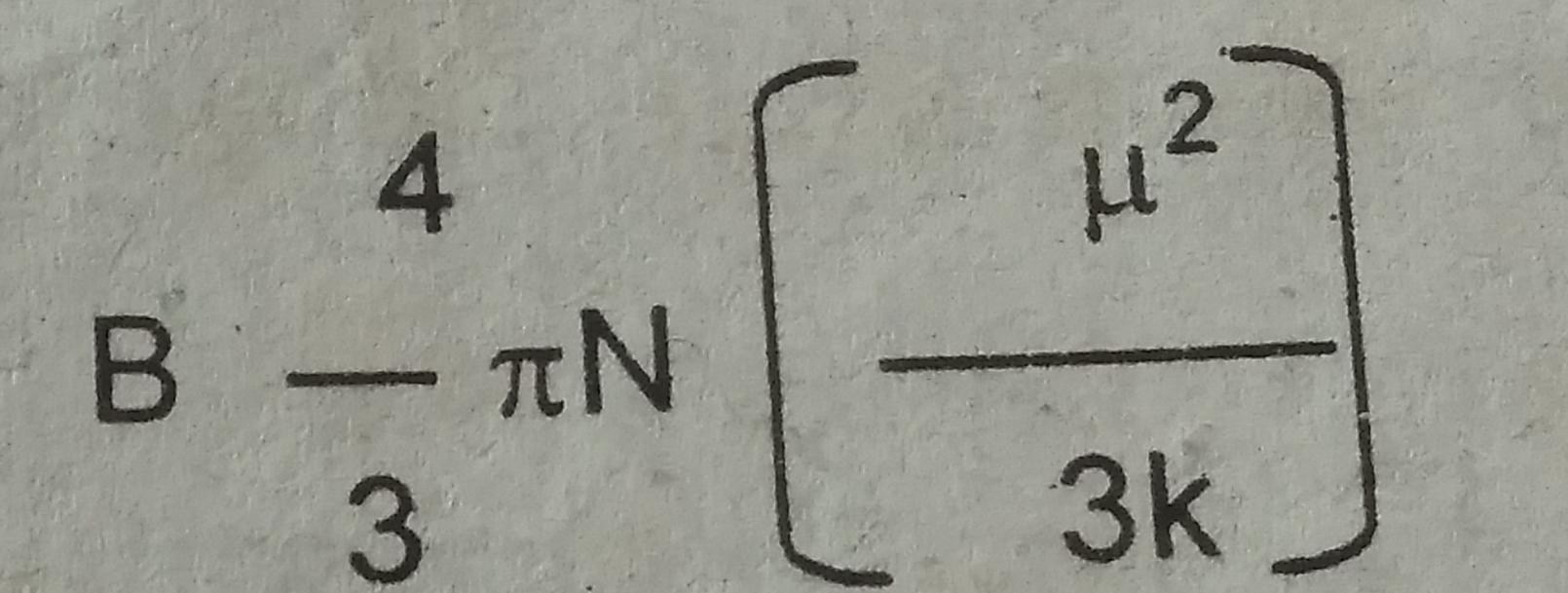 We further know that




Dielectric constant D and the p of a vapour are measured at a series of temperature,P,the total molar olarization is calculated from above equation for various temperature.
Pis plotted against 1/T
We get a straight line.
The slope of the line gives B.
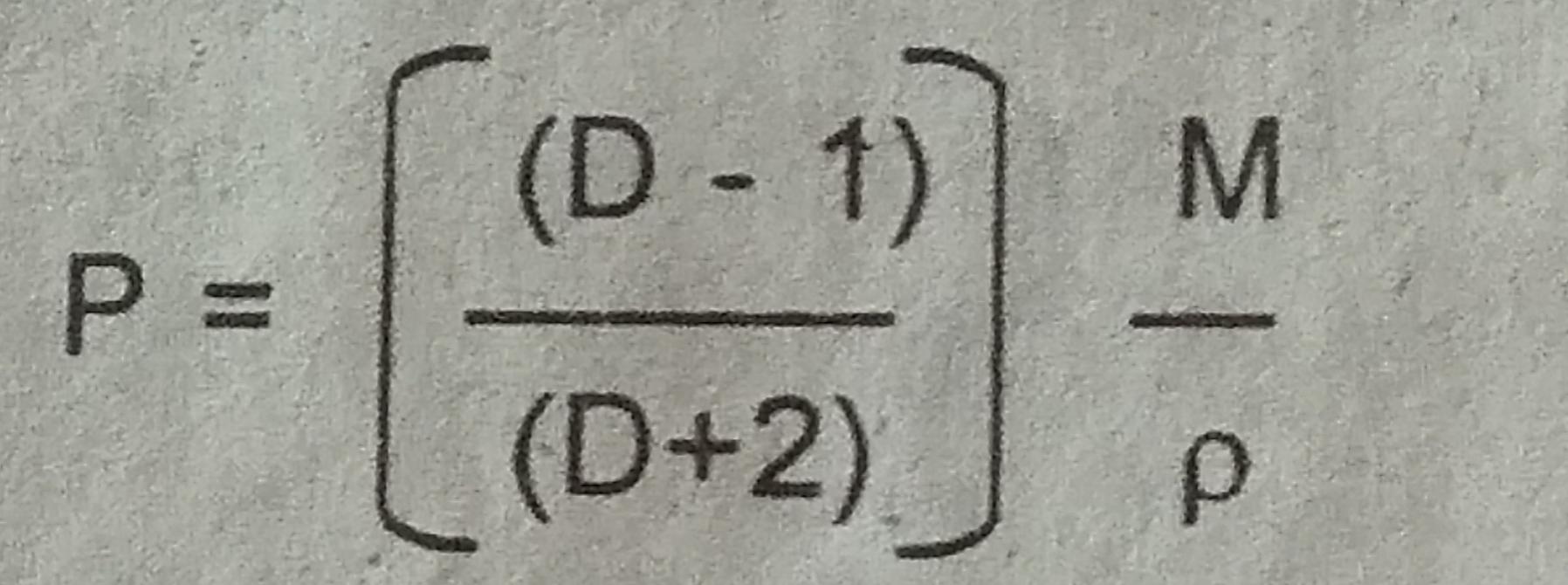 Substituting for π, N,K we get dipolemoment equal to 0.0128√B
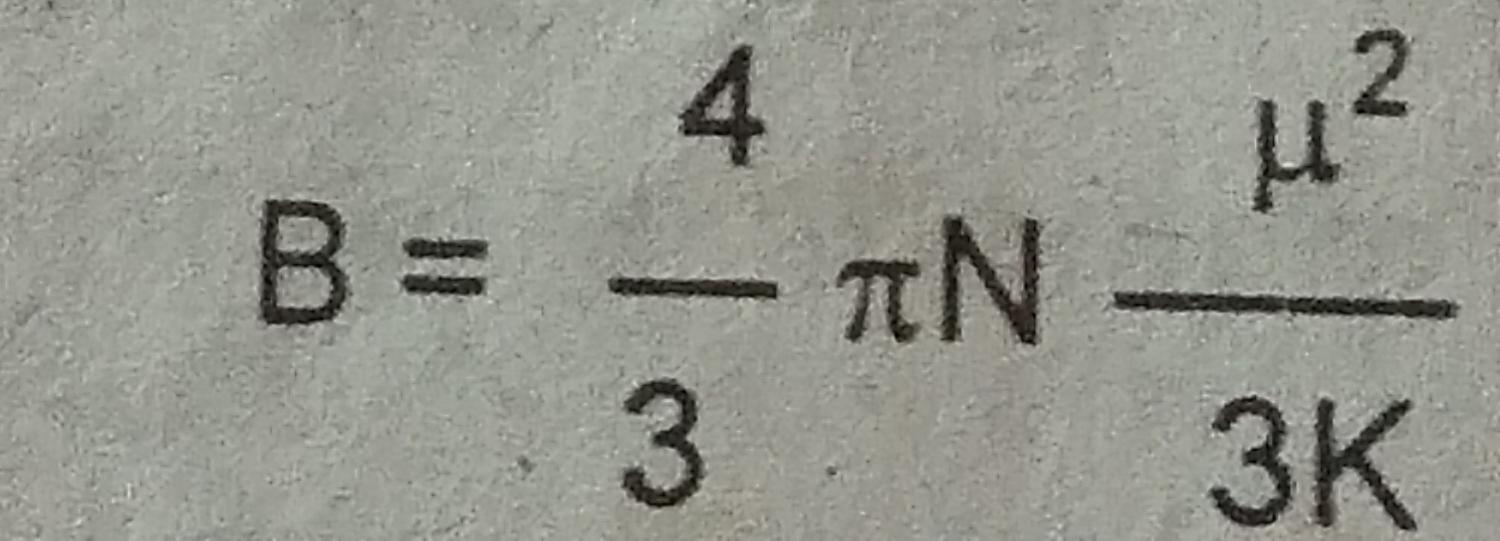 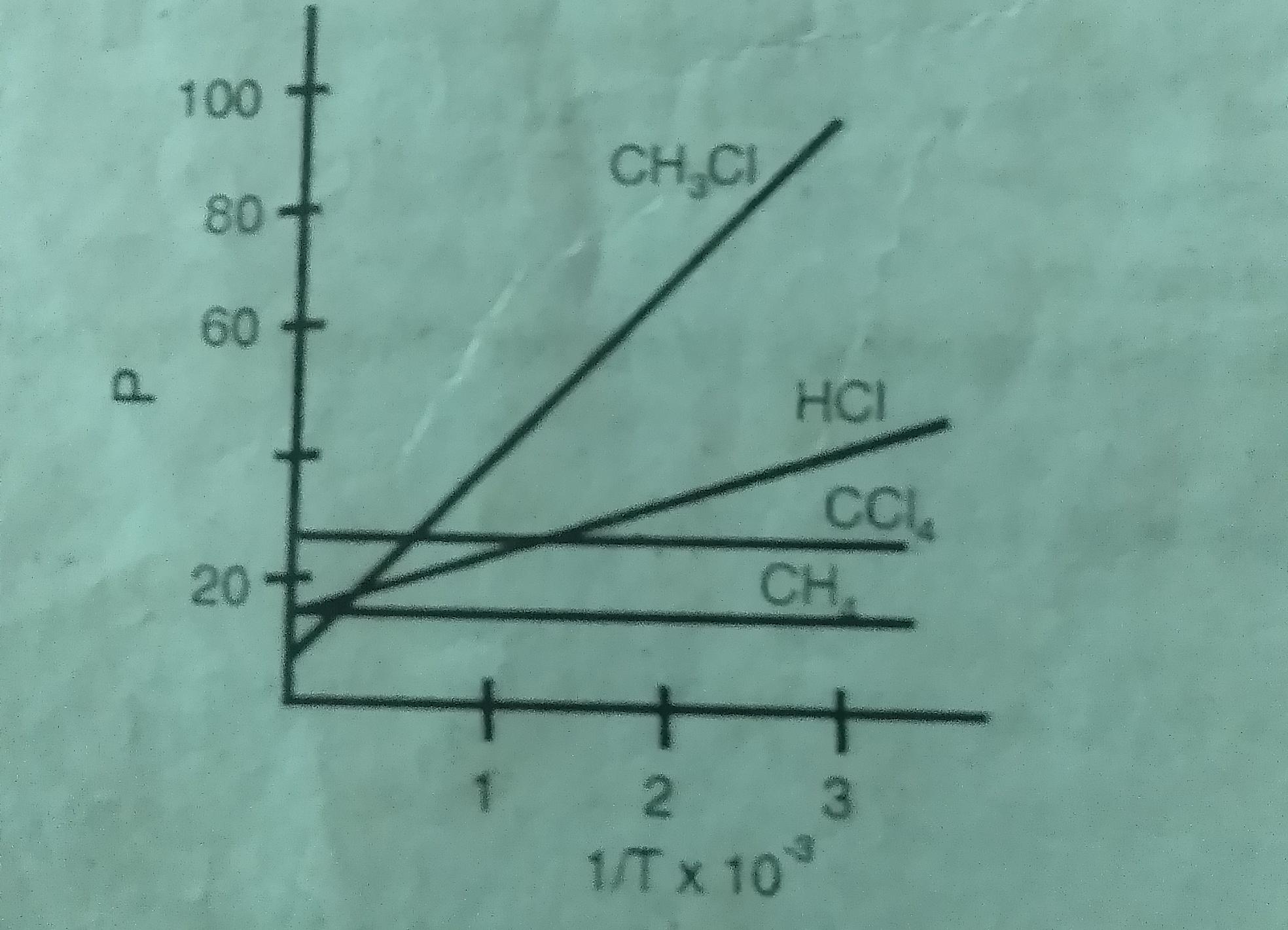 For polar molecules we can calculate the dipolemoment from the sloe of the curve eg. CH3 Cl, HCl
 From non – polar molecules dipolemoment equal to zero,soB=0.
 Therefore the plot of p against 1/T is parallel to the 1/T axis.ie the total molar polarisation is independent of temperature eg.ccl4,cH4.
LIMITATIONS OF THE METHOD:
   The experimental part itself  is difficult
   For substance which decompose on heating the dipolemoment cannot be measured by this method.
Refractivity method:
 The temperature method described above has a restricted use because the temperature range available for making the measurement is limited.
 so refractivity method is used.
 This method depends upon the behaviour of polar molecules in the alternating field of high frequency.
 If an electric field is suddenly turned off or the field is reversed suddenly the polar molecules held in the field will require a finite time to lose their partial allignment and to reach a state of random or new orientations. This time telaxation is called relaxation time.
 if this reversal is done at low frequences the molecule can follow the field and total molar polarisation P remains constant.
 At higher frequencies the molecule cannot stay in phase with the field. 
 The totalmolar polarisation decreases due to a decrease in orientation polarisation P0
 This occurs near a frequency range of 1010-1012Hz
At still higher frequencies thus only the induced polarisation PI remains.
 This induced polarization results from the displacement of both electrons and nuclei in the alternating field and PI =PE+PA.
 At still higher frequencies,as a result total molar polarisation decreases once again.
 At higher frequencies direct measurement of capacitance is thus not possible and the only conviently measurable Property to determine dielectric constant is the refractive index which according to the Maxwell’s Theory can be expressed as.    
                                   D=n2
Thus the clausius – Mosotti equation then becomes
Dilute solution method
              This method is based on the assumption that ehen a polar substance is dissolved in a non polar solvent the total polarisation of the dilute solute is equal to the sum of the polarizations of the solvent and the solute. Thus
              Psolu= xAPA+xBPB
Where xAand xB are the mole fractions of the non polar solvent and solute respectively.
PA and PBare their polarizations.
MAand Mbare the molecular weight of the solvent and solute
p is the density of the solutions
             Psolu= [D-1/D+2] [xAMA+xBMB/p]
By measuring the dielectric constants of the solution and solvent
 PA and Pbcan be measured knowing the composition of the solution we can get the values of XAand XB. From these  PB can be calculated using the above equation.
THANK YOU